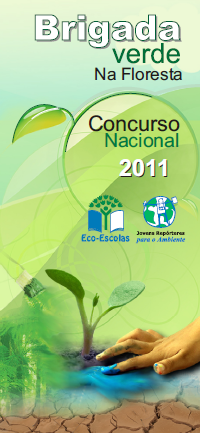 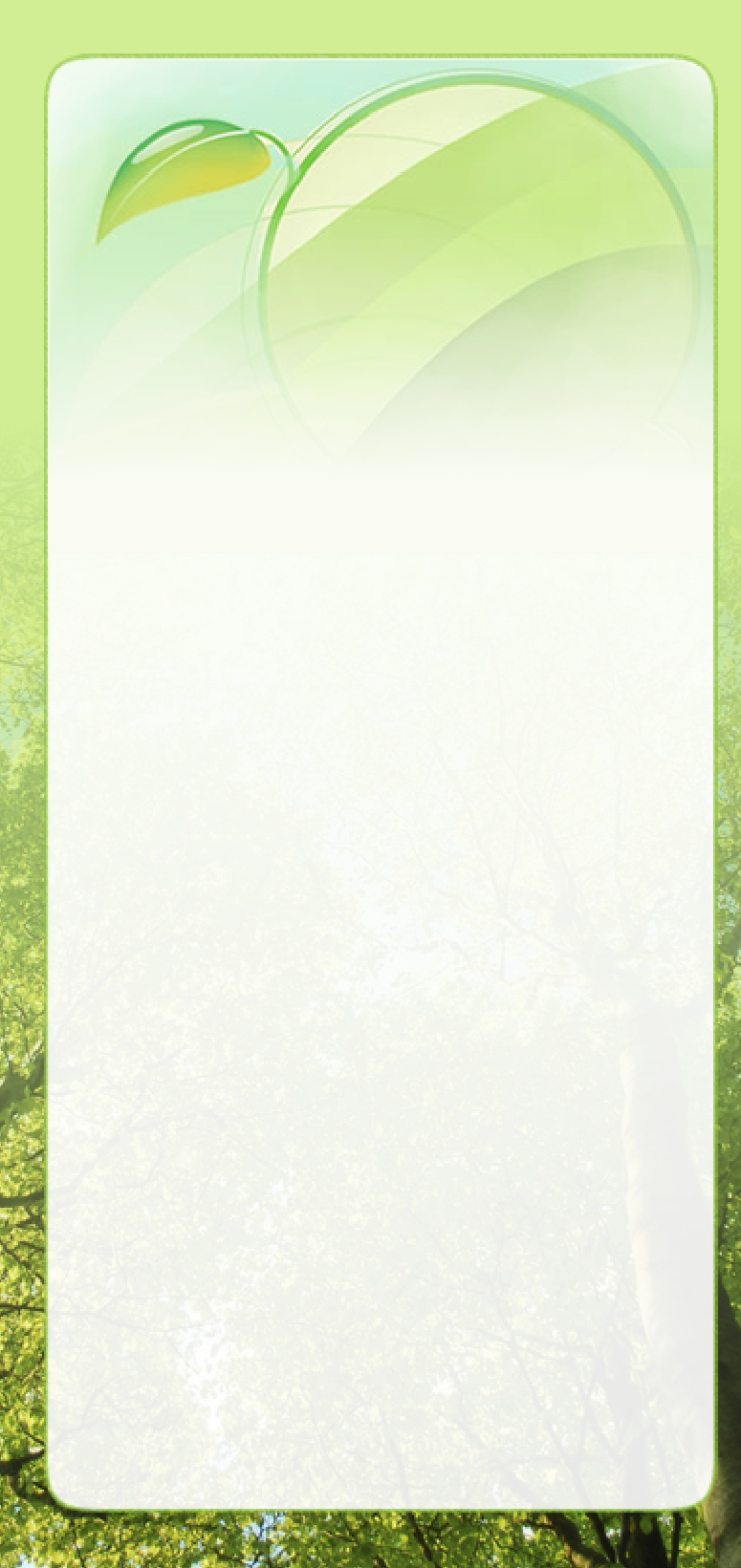 E OUTROS PROJECTOS PARA AS Eco-Escolas
Margarida Gomes - ABAE
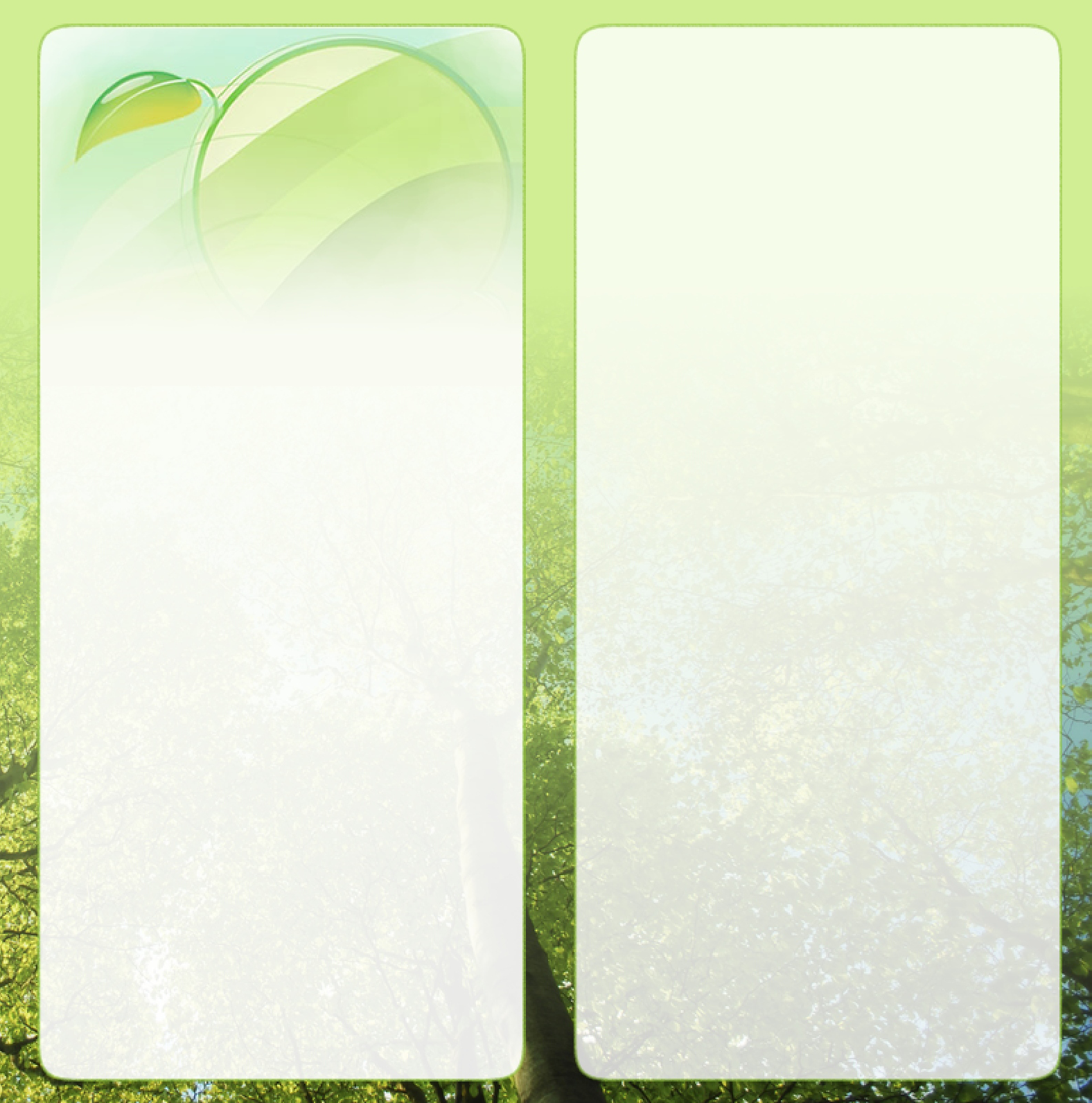 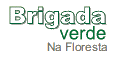 assinalar o Ano Internacional das Florestas .

-reforçar a importância de uma gestão participada dos espaços florestais, -apoio/incentivo ao surgimento de acções de intervenção  promovidas a partir das escolas.

- de apoiar técnica e financeiramente alguns dos projectos propostos pelas Eco-Escolas e Jovens Repórteres para o Ambiente.
-estimular o interesse e a criatividade na busca soluções mais sustentáveis através da participação activa dos jovens;

-favorecer o aparecimento de projectos de intervenção local;

potencializar os princípios de responsabilidade social dos indivíduos e organizações.
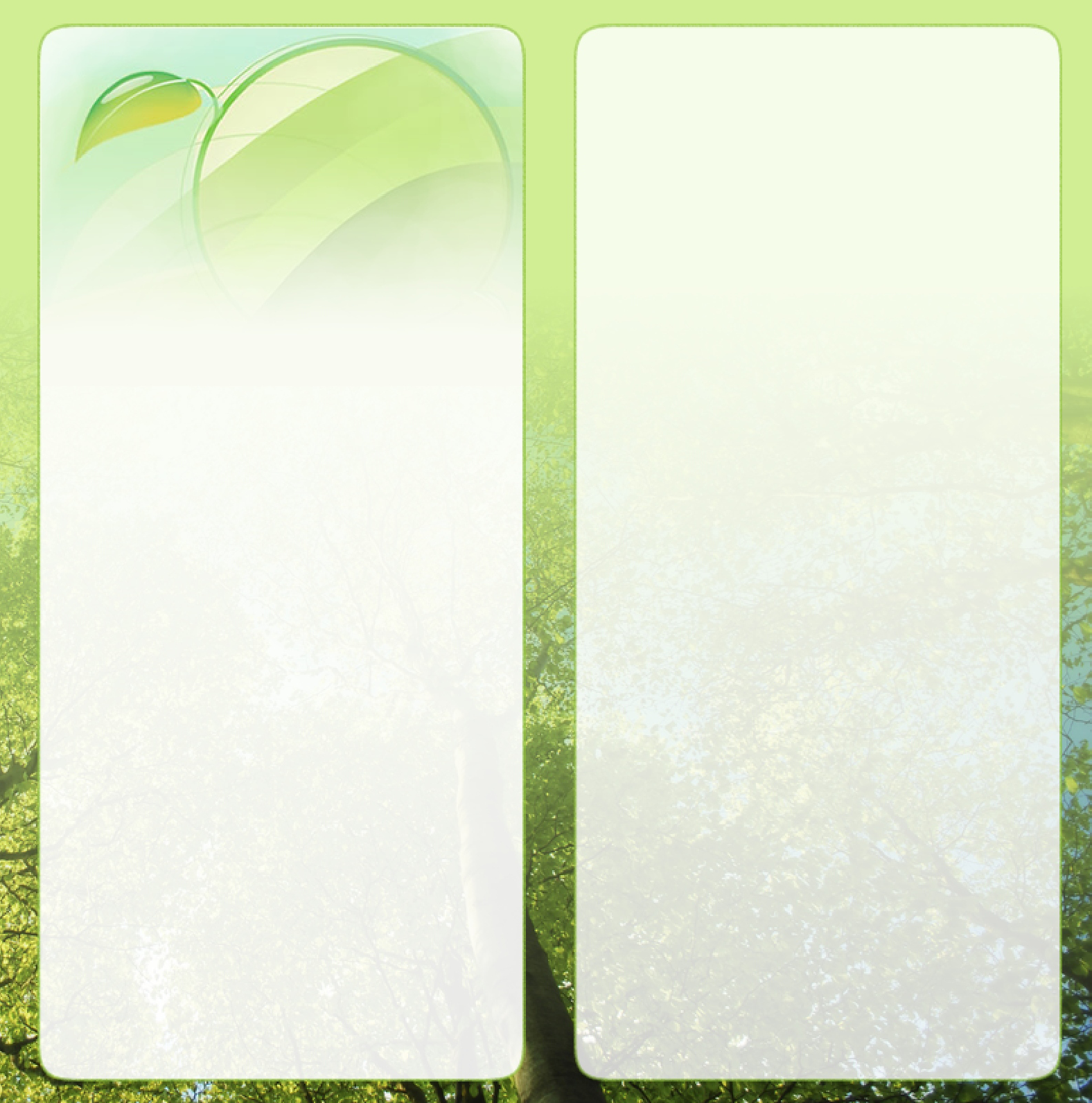 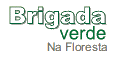 EXEMPLOS


da adopção de espaços florestais,
interpretação da floresta,
 intervenção,
reabilitação ,
sensibilização, etc
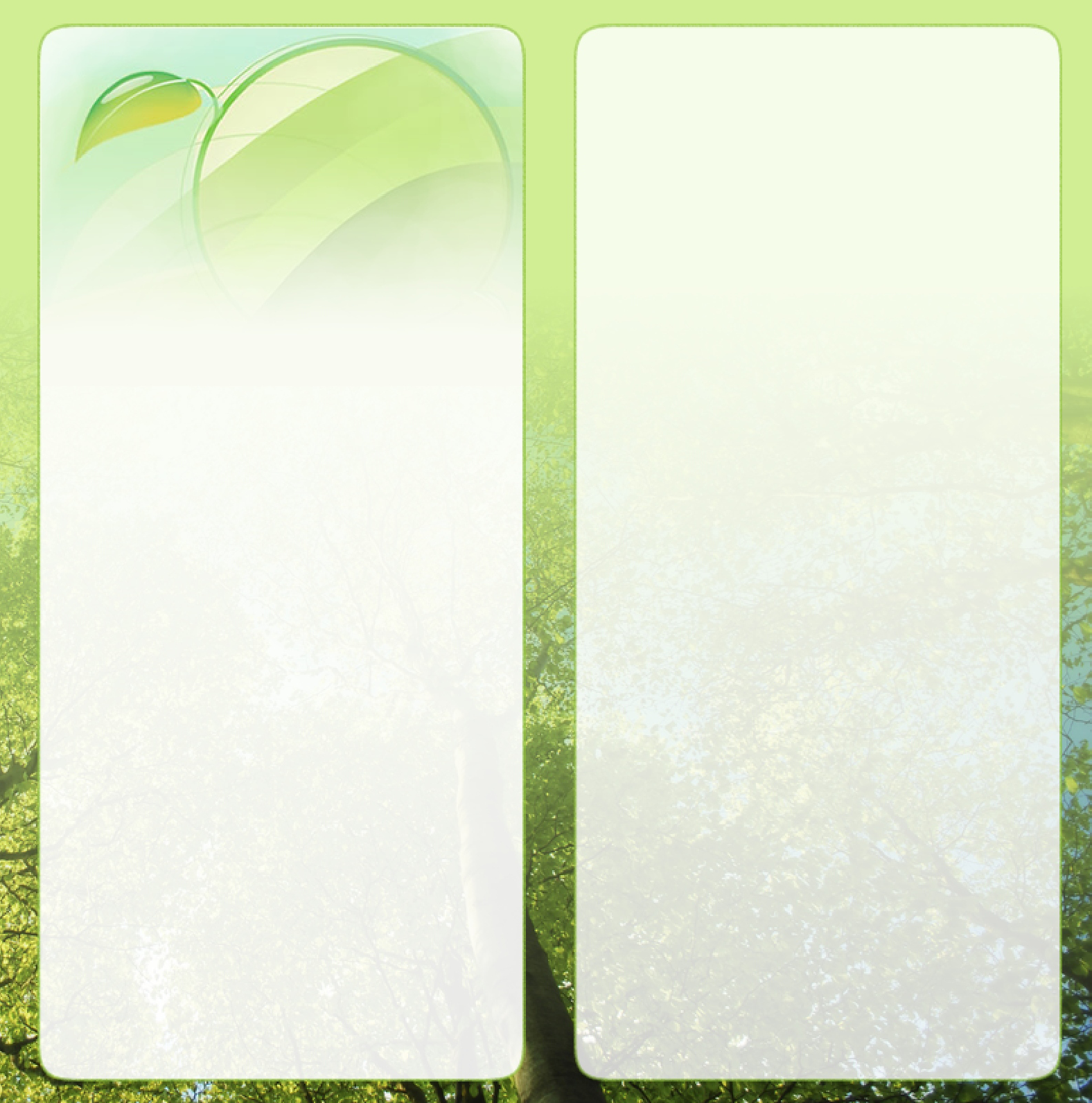 Apresentação da ideia/projecto:
título; 02. objectivos; 03. descrição do projecto; 04. envolvimento dos alunos; 05. acções/actividades; 06. recursos; 07. parcerias; 08. calendarização; 09. fase em que se encontra (em projecto, já iniciado, em implementação...); 10. Custos previstos; 11. formas de financiamento previstas; 12. formas de avaliação previstas.  
2. Anexos visuais desenho / ilustração / fotografia / esquema/ planos /…
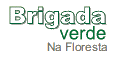 Definição do projecto

Cada escola poderá formar tantas Brigadas Verdes quantas entender, mas apenas poderá concorrer com uma proposta/projecto.

A elaboração do projecto deverá resultar de trabalho em grupo
Projectos premiados:
Realização de uma Breve Reportagem (um artigo, fotoreportagem e/ou videoreportagem) a integrar no relatório final
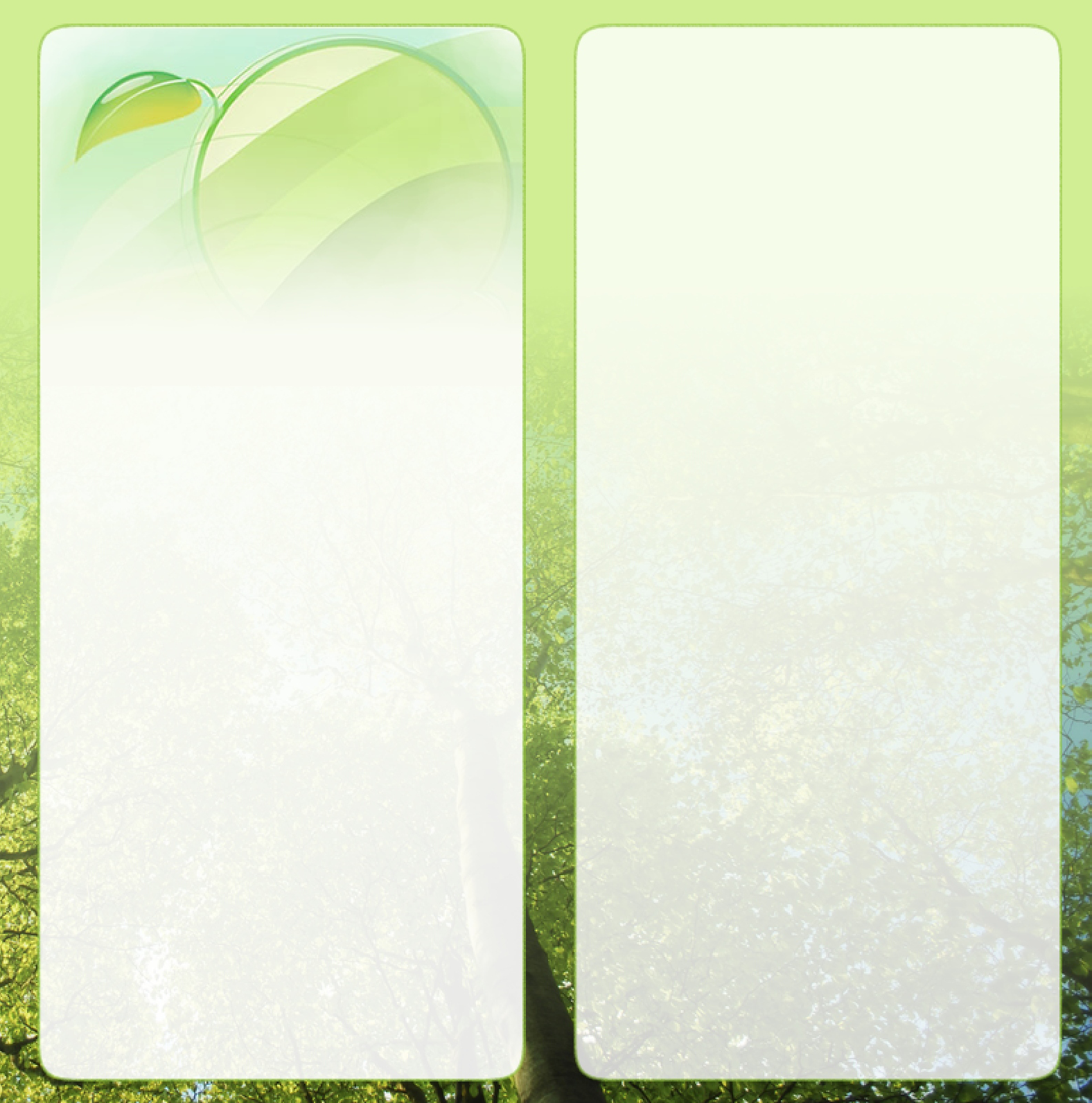 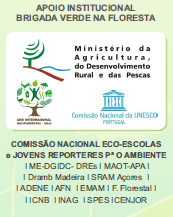 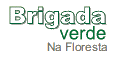 Concurso

Formato: concurso de ideias
Escalão 1 - pré + 1º ciclo
Escalão 2 - 2/3ºciclo, 
Secundário / profissional /outro Prémios: financeiro; acompanhamento técnico

Inscrição: on-line em www.abae.pt  entre 8 de Fevereiro e 15 de Março
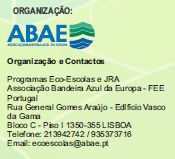 E-mails de contacto: brigadaverde@abae.pt ou ecoescolas@abae.pt
Facebook: Brigada Verde na Floresta
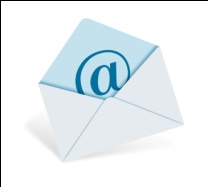 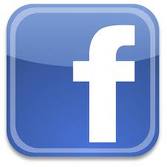